The Unmet Need for HE Therapy in the African American Community – Why Is This a Concern?
Patricia P. Bloom, MD
Assistant Professor
Transplant Hepatologist
University of Michigan
Ann Arbor, MI
Resource Information
About This Resource
These slides are one component of a continuing education program available online at MedEd On The Go titled Addressing the Core Unmet Needs to Our Approach for Hepatic Encephalopathy

Program Learning Objectives:
Identify approaches for clinicians to aid in the symptomatic recognition of HE
Improve the referral process to specialists in the initial onset of HE
Narrow the gap in care for the underserved population

MedEd On The Go®
www.mededonthego.com
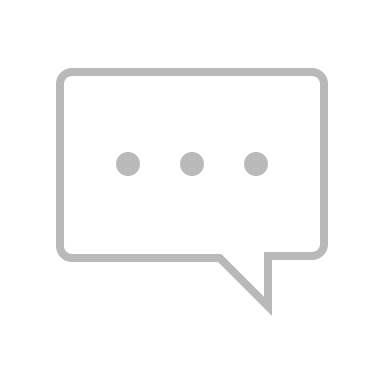 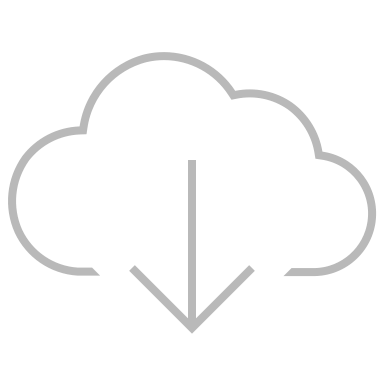 This content or portions thereof may not be published, posted online or used in presentations without permission.
This content can be saved for personal use (non-commercial use only) with credit given to the resource authors.
To contact us regarding inaccuracies, omissions or permissions please email us at support@MedEdOTG.com
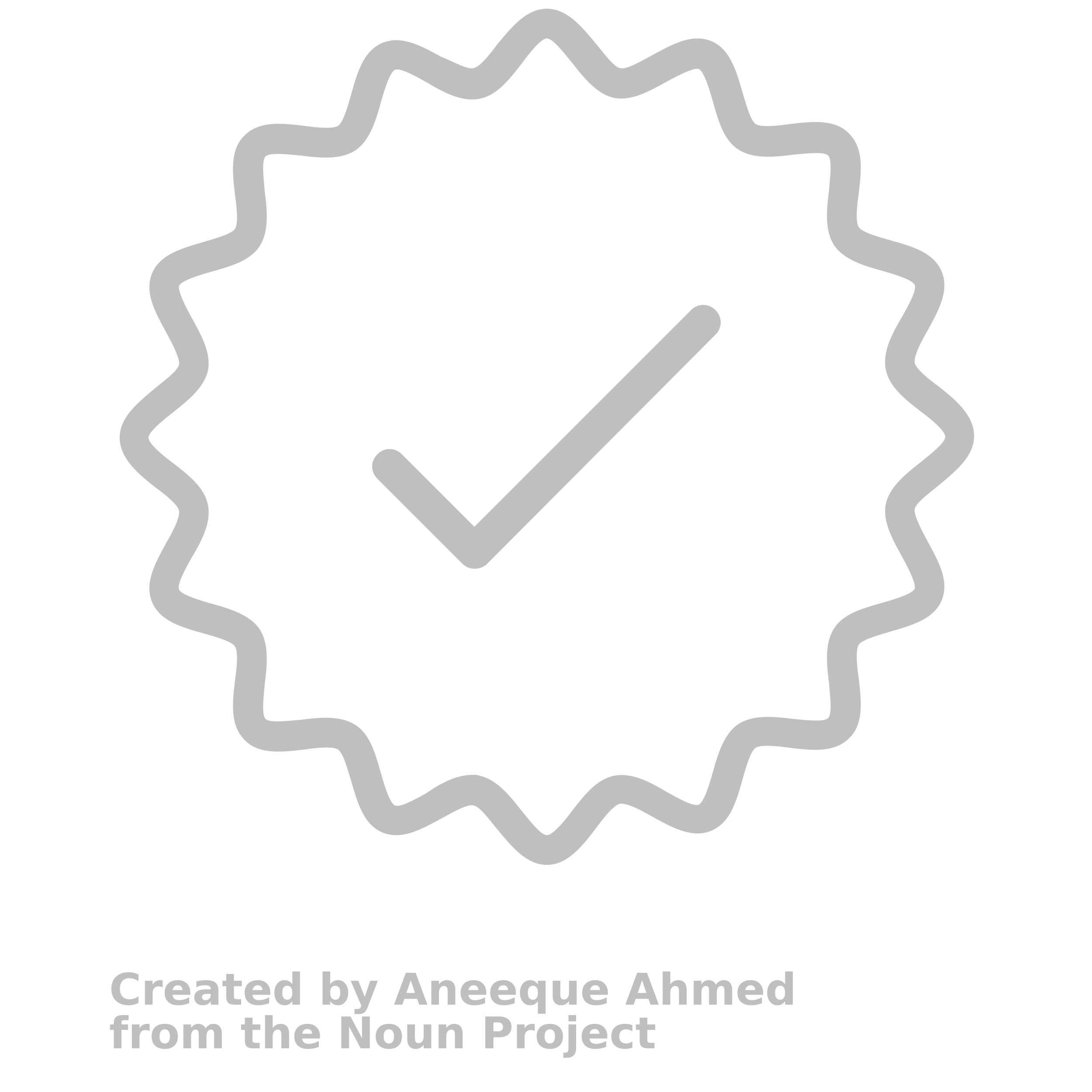 Disclaimer
The views and opinions expressed in this educational activity are those of the faculty and do not necessarily represent the views of Total CME, LLC, the CME providers, or the companies providing educational grants. This presentation is not intended to define an exclusive course of patient management; the participant should use their clinical judgment, knowledge, experience, and diagnostic skills in applying or adopting for professional use any of the information provided herein. Any procedures, medications, or other courses of diagnosis or treatment discussed or suggested in this activity should not be used by clinicians without evaluation of their patient's conditions and possible contraindications or dangers in use, review of any applicable manufacturer’s product information, and comparison with recommendations of other authorities. Links to other sites may be provided as additional sources of information.
Black Patients: Less Transplants; More Likely to Die
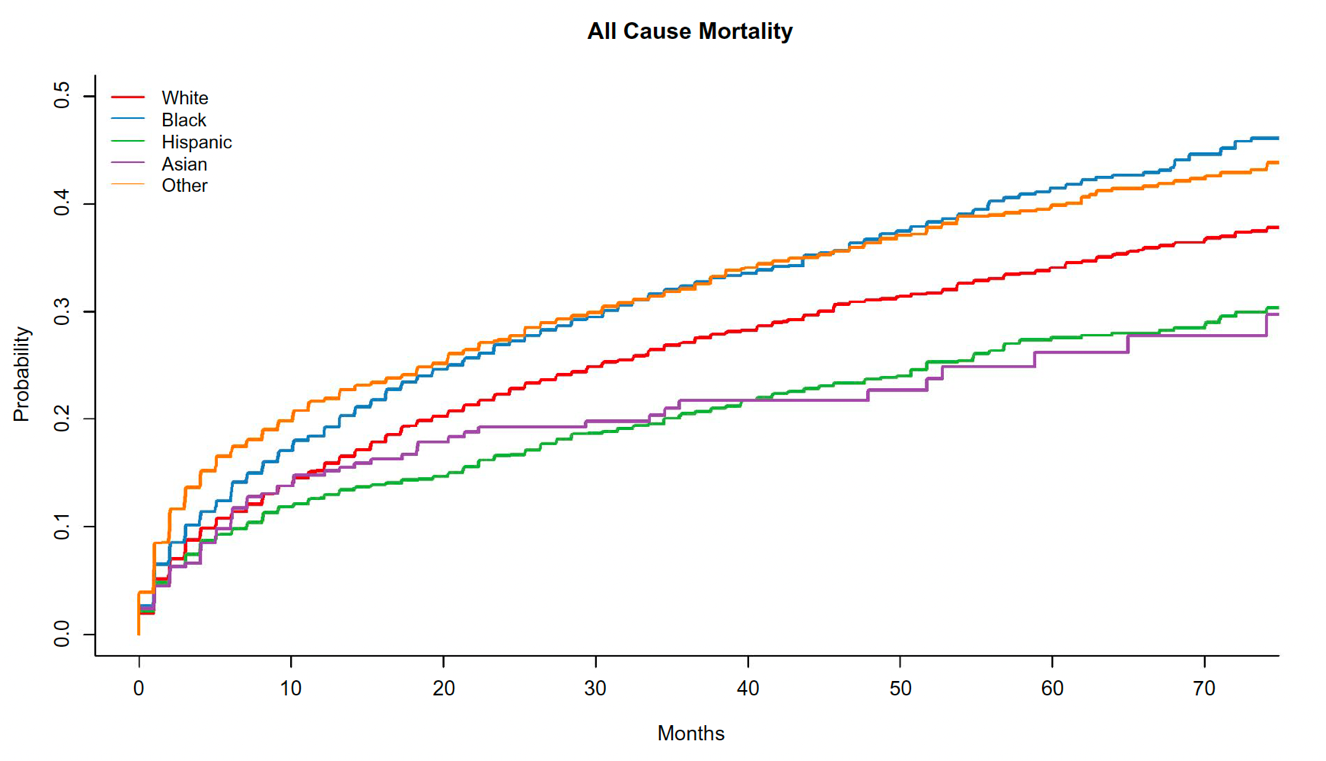 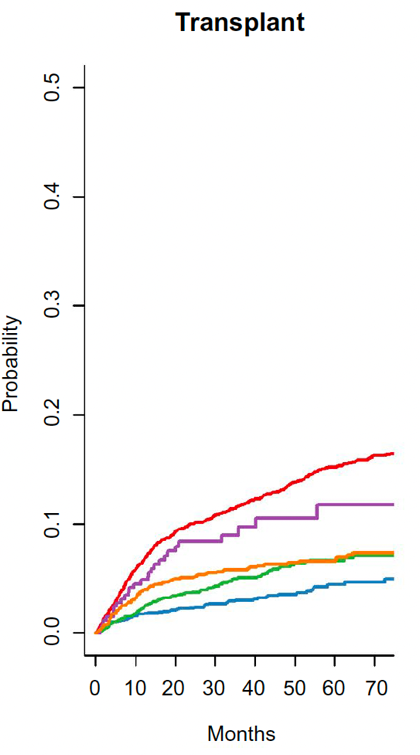 Mazumder NR, et al, Hepatology. 2021;74(2):926-936.
Black Patients: Less Transplants; More Likely to Die
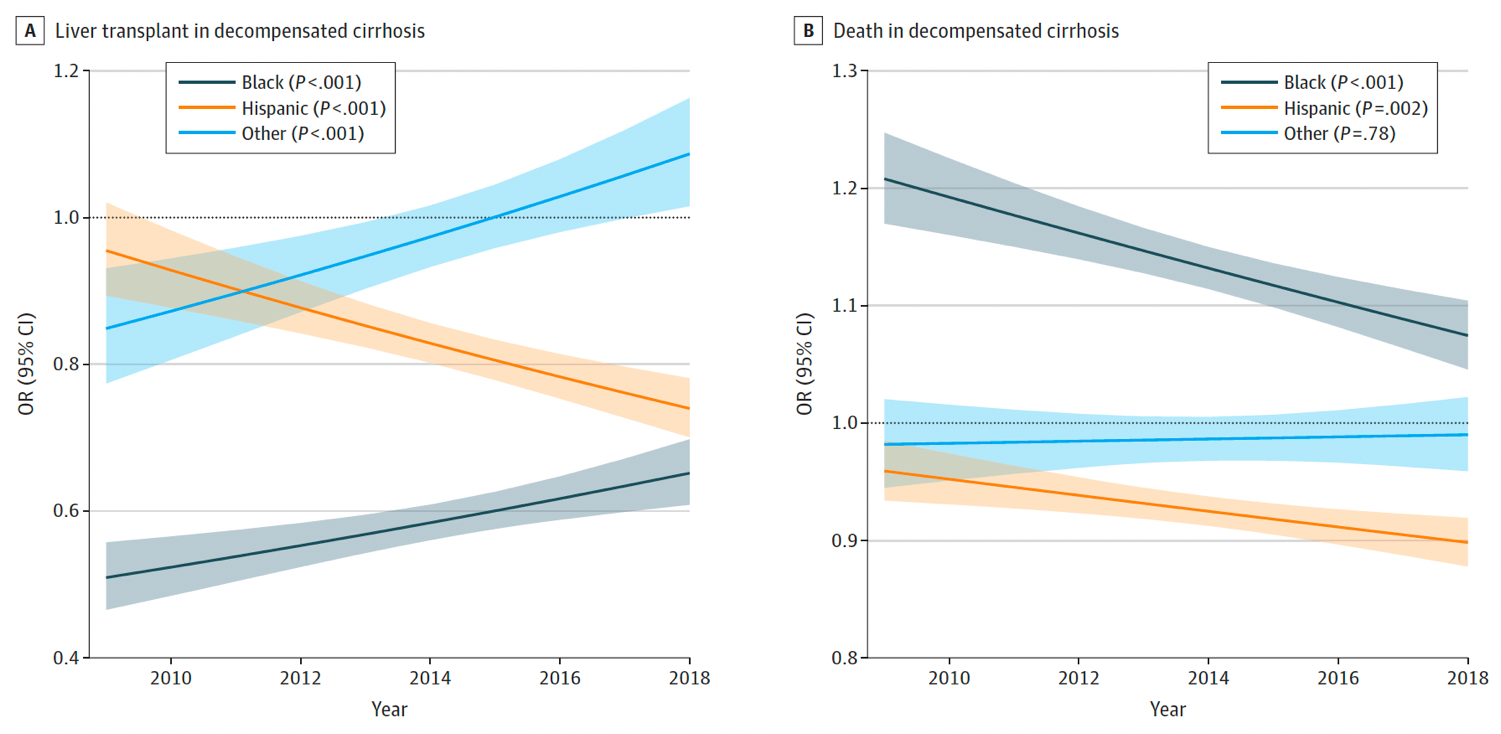 Nephew LD, et al. JAMA Netw Open. 2023;6(7):e2324539.
Non-White Patients: Greater Risk of Post-TIPS HE
Non-white race: 31.0%
White race: 17.5%
versus
P = 0.02
Rowley et al. J Clin Exp Hepatol. 2018;8(3):256-261.
Rowley et al. J Clin Exp Hepatol. 2018;8(3):256-261.
Why? Unequal Prescribing
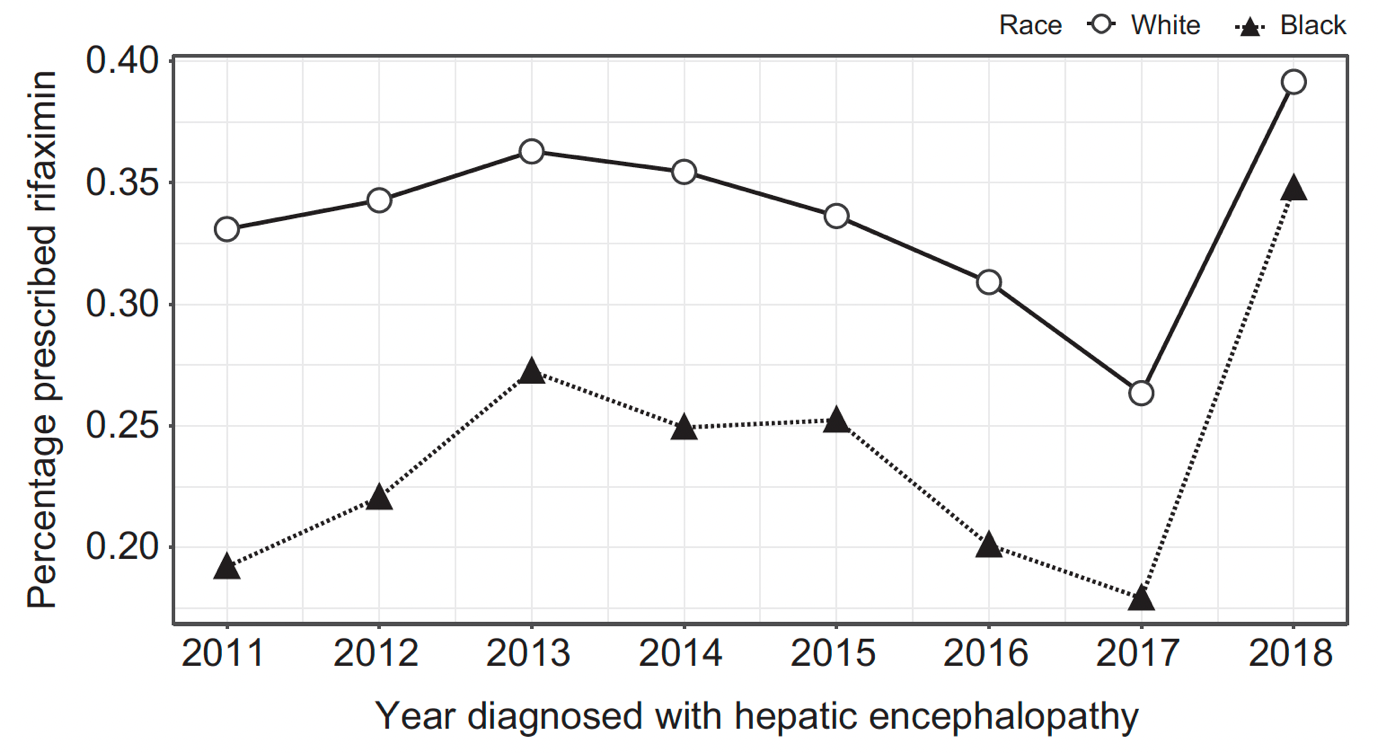 Tapper EB, et al. J Hepatology. 2022;77(2):377-82.
Tapper EB, et al. J Hepatology. 2022;77(2):377-82.
High Cost of Rifaximin Limits Use
Aby ES, et al. Hepatol Commun. 2023;7(8):e0215.
Why? Unequal Prescribing
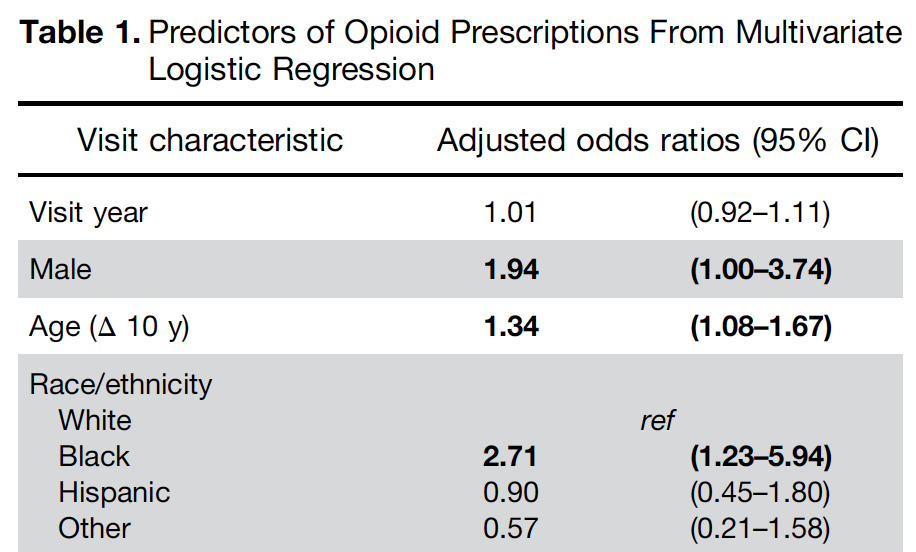 Lee AH, et al. Clin Gastroenterol Hepatol. 2023;21(12):3170-72.
Lee AH, et al. Clin Gastroenterol Hepatol. 2023;21(12):3170-72.
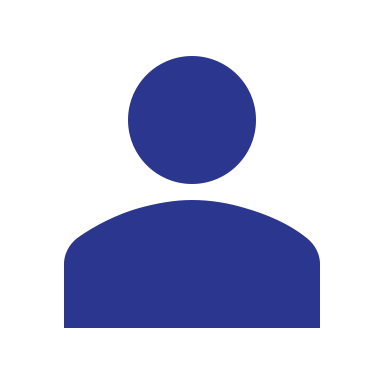 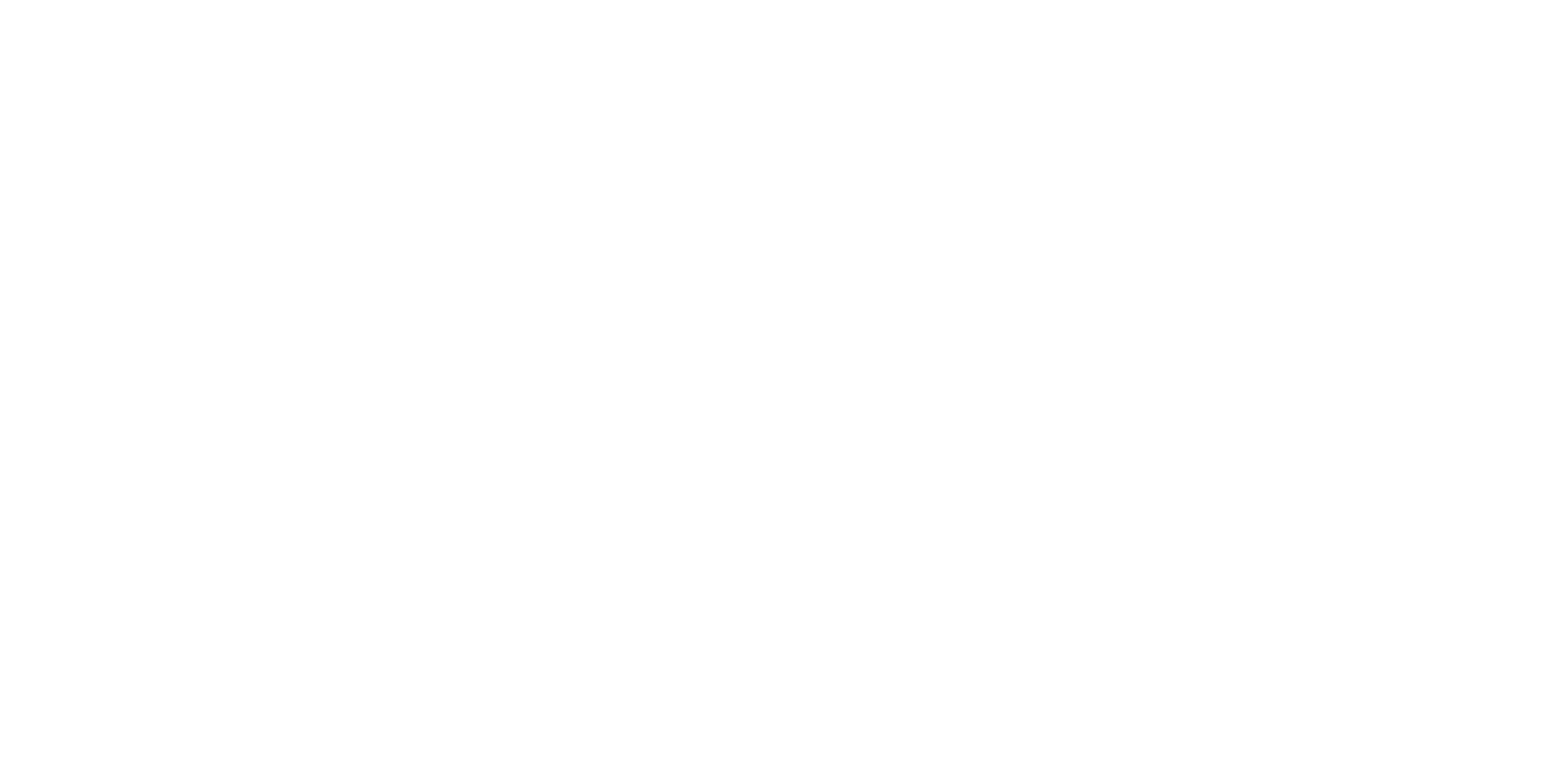 Looking for more resources on this topic?
CME/CE in minutes
Congress highlights
Late-breaking data
Quizzes
Webinars
In-person events
Slides & resources
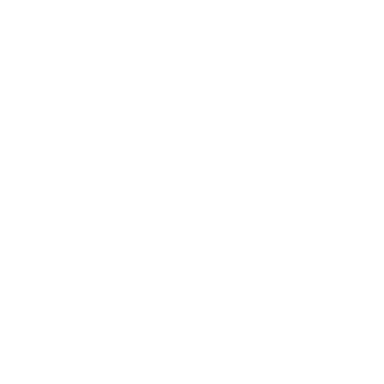 www.MedEdOTG.com